Внедрение роботизированной системы на участке механической обработки 
в АО «Высокие Технологии»
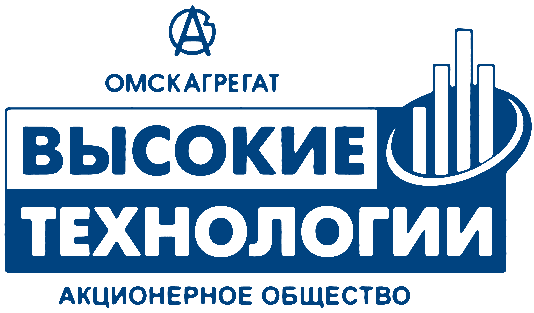 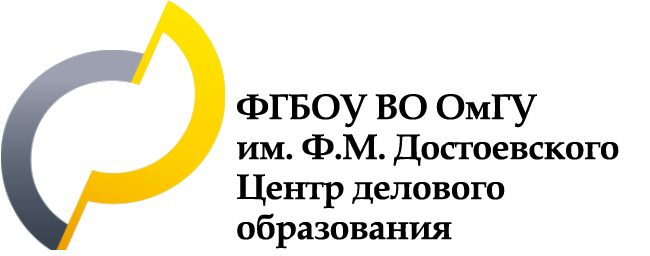 Разработчик проекта: Гавришов Алексей Дмитриевич
Научный руководитель: к.э.н., доцент Завьялова Лилия Владимировна
ОМСК-2020
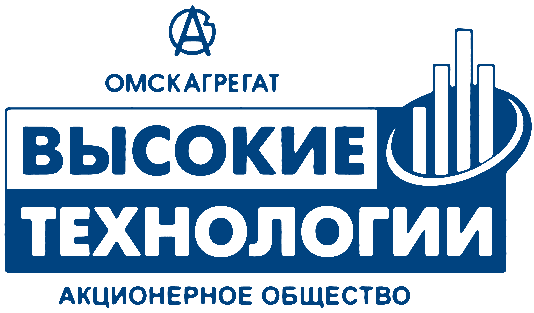 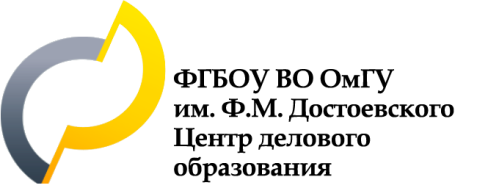 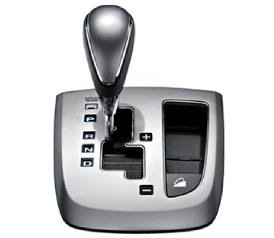 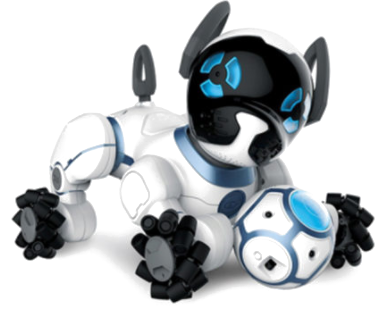 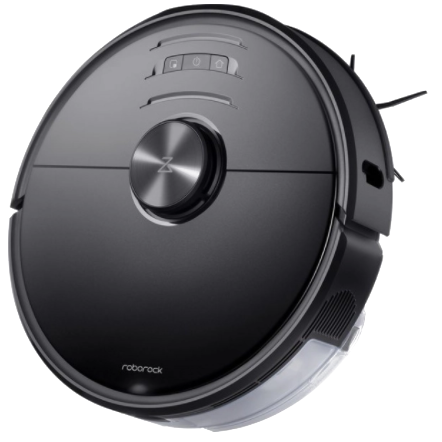 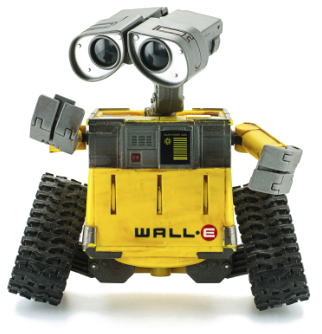 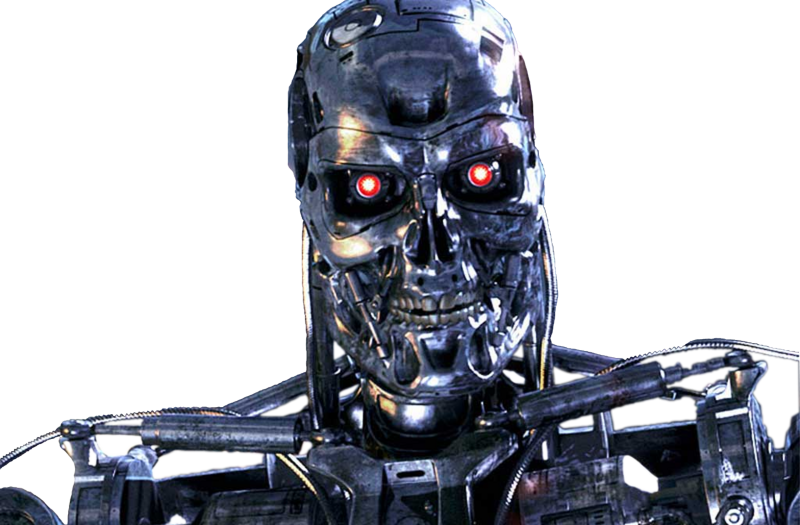 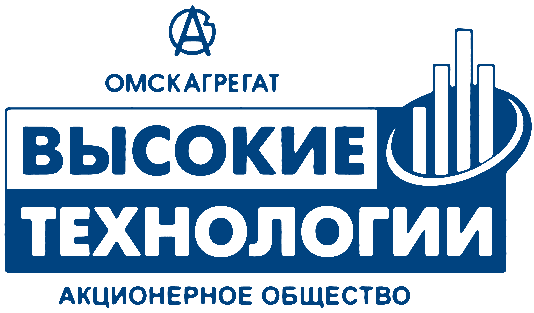 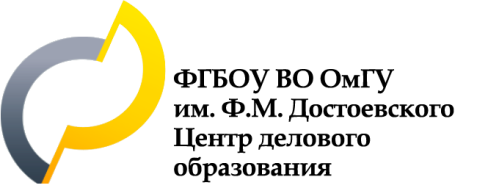 Роботизированные системы загрузки и выгрузки заготовок
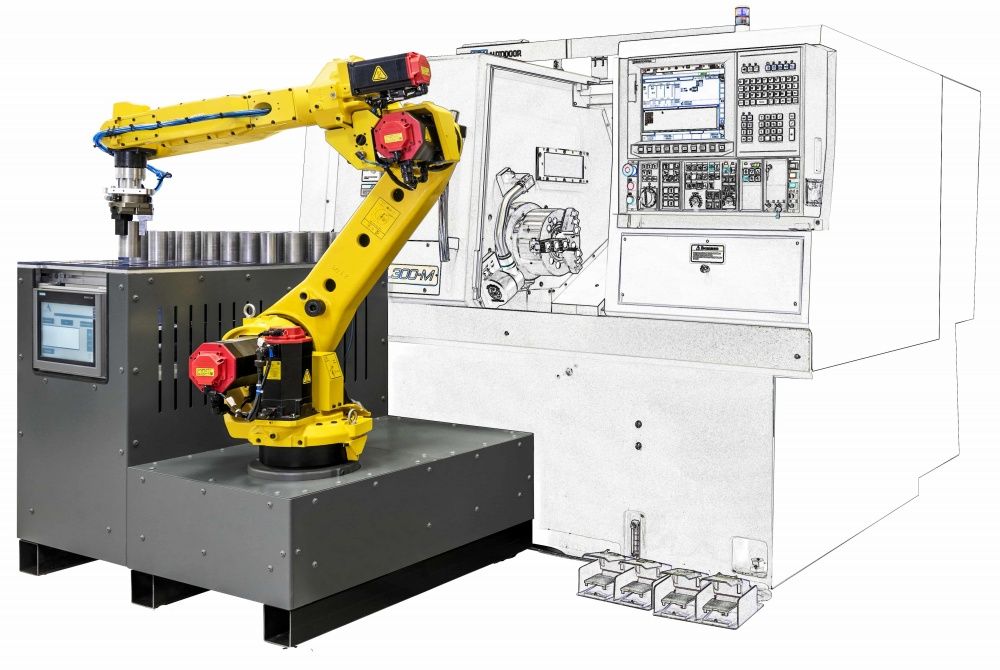 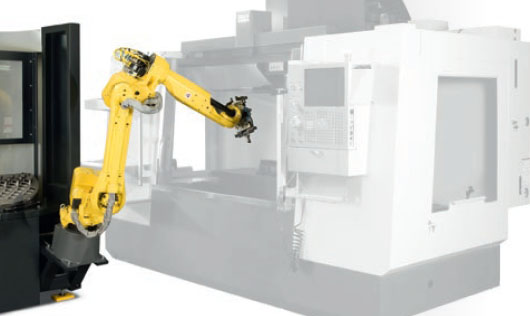 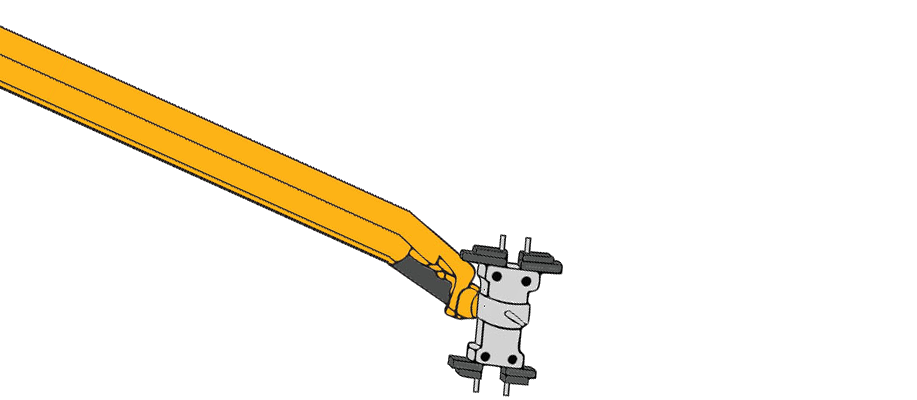 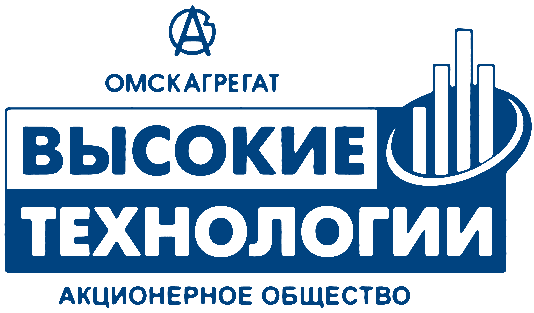 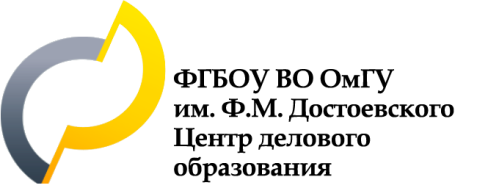 В результате проекта
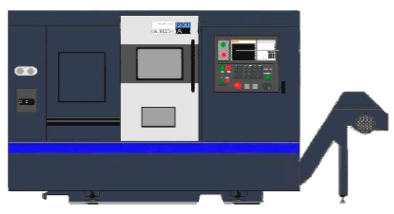 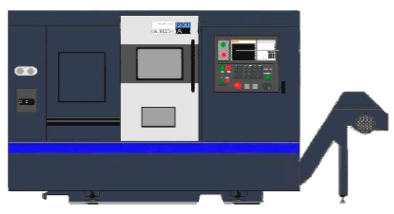 До проекта
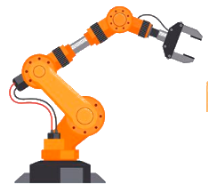 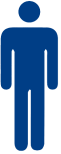 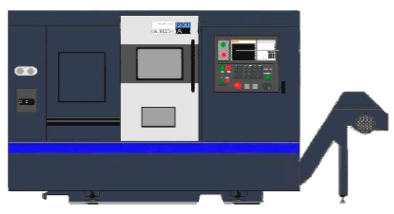 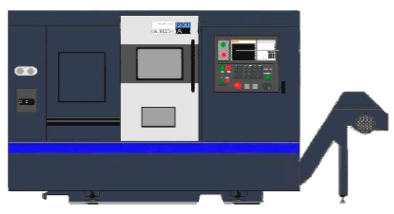 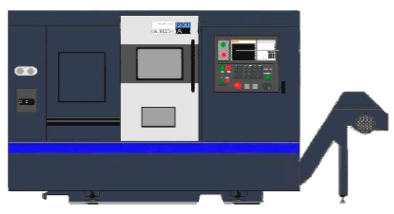 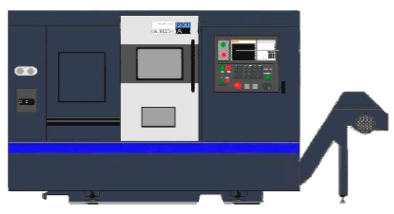 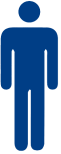 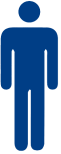 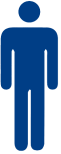 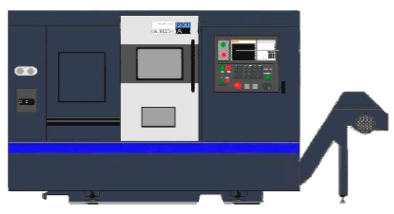 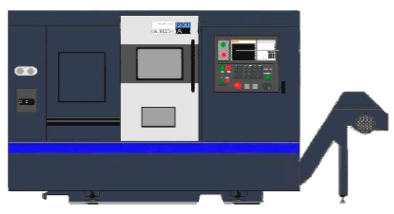 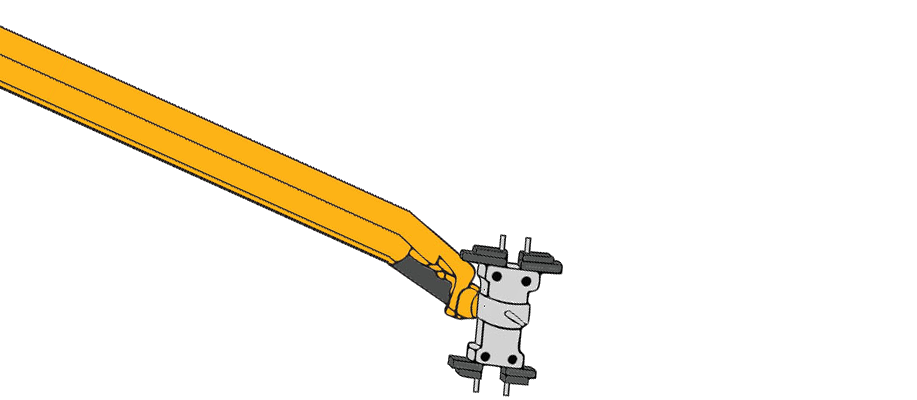 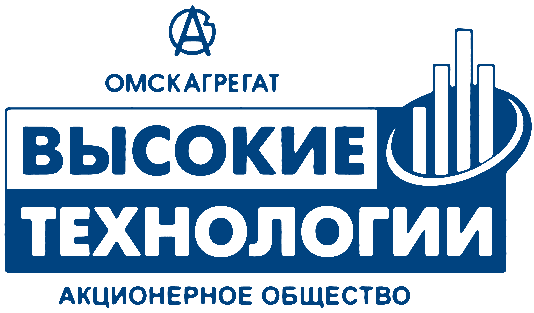 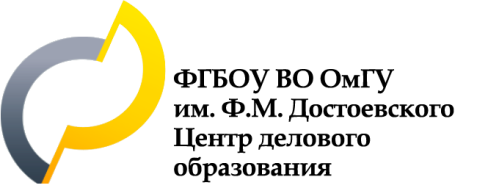 Резюме проекта
Цель проекта: Внедрить роботизированную систему на участке механической обработки АО «ВТ» к 1 июля 2021 года

Стоимость проекта: 14 927,5 тыс. руб. 

Срок реализации проекта: с ноября 2020 года по июль 2021 года
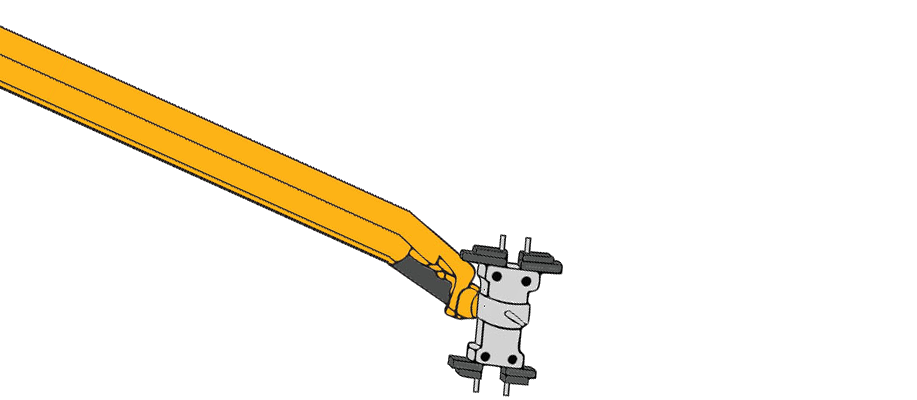 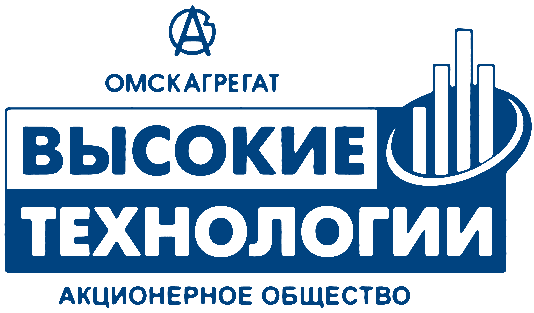 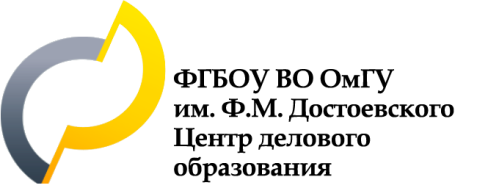 Предпосылки для создания проекта
Низкая норма обслуживания оборудования на участке;
Возможные простои оборудования;
Высокая напряженность труда операторов ЧПУ на участке;
Есть резервы для увеличения производительности труда на производственном участке;
Необходимость снижения себестоимости изготовления продукции
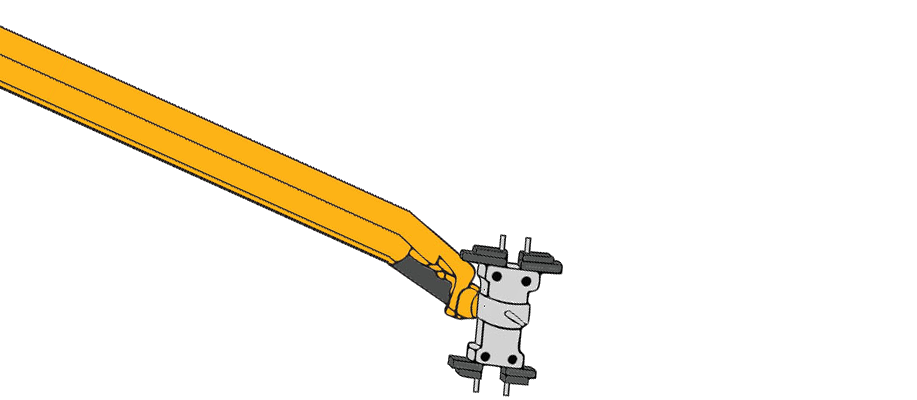 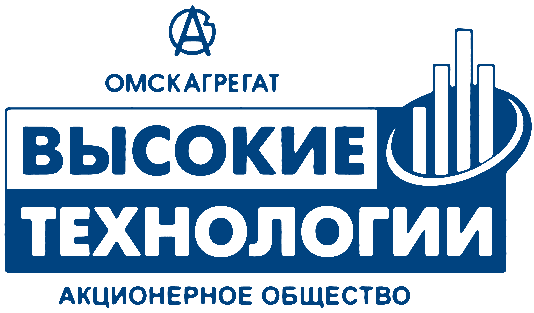 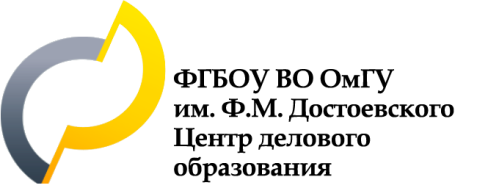 Команда проекта
ЗАКАЗЧИК
РУКОВОДИТЕЛЬ ПРОЕКТА
ТЕХНОЛОГ
ЭКОНОМИСТ
МЕНЕДЖЕР ПО ПЕРСОНАЛУ
МЕХАНИК
ИНЖЕНЕР ПО КОМПЛЕКТАЦИИ ОБОРУДОВАНИЯ
МЕНЕДЖЕР ПО МТО
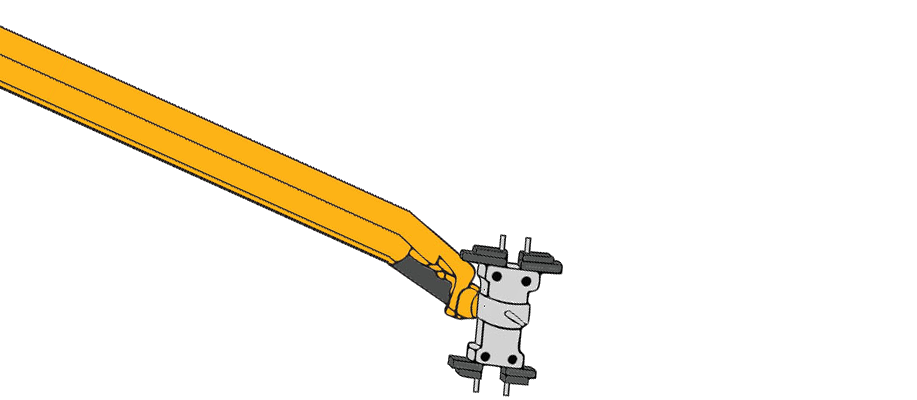 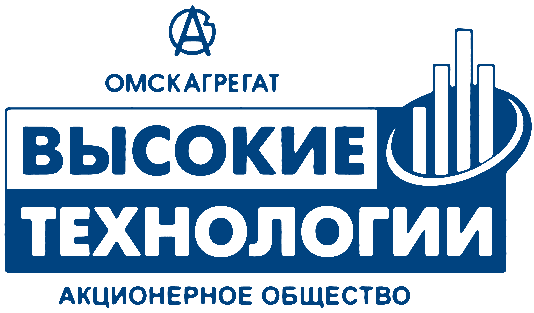 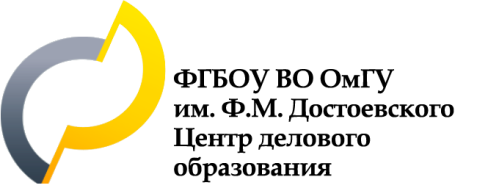 Этапы реализации проекта
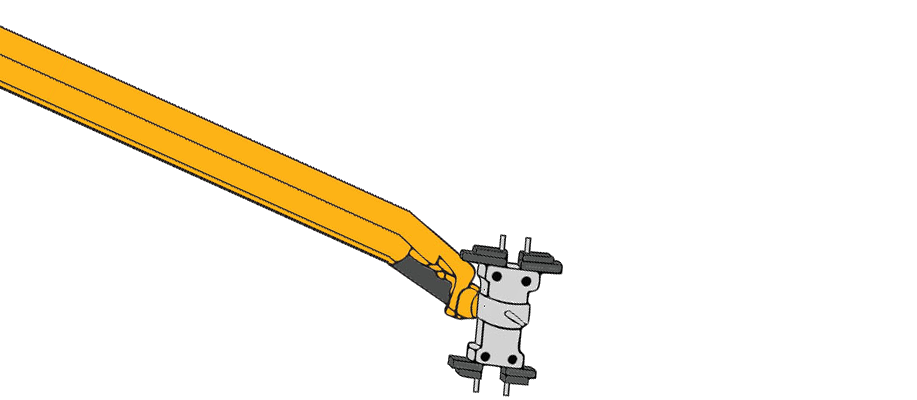 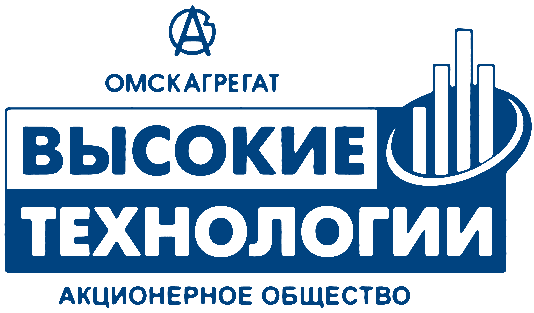 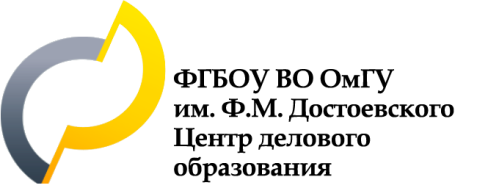 Сводный расчет затрат по проекту
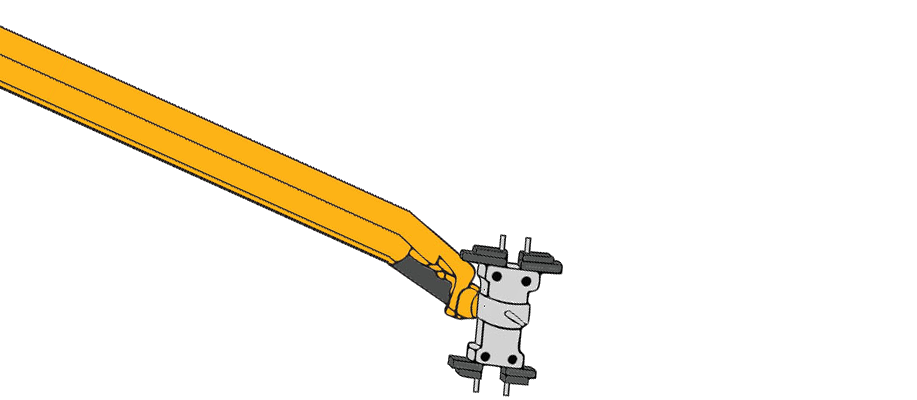 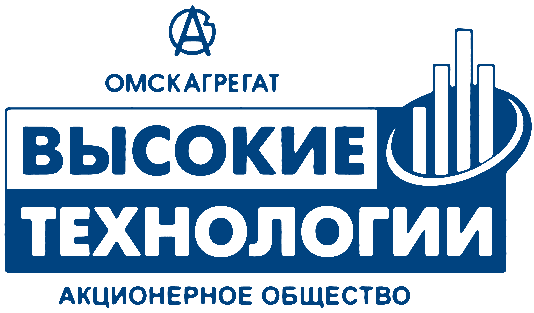 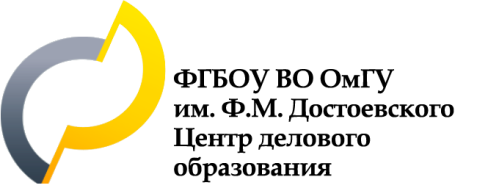 План финансирования проекта по видам источников
Лизинговые платежи
тыс. руб.
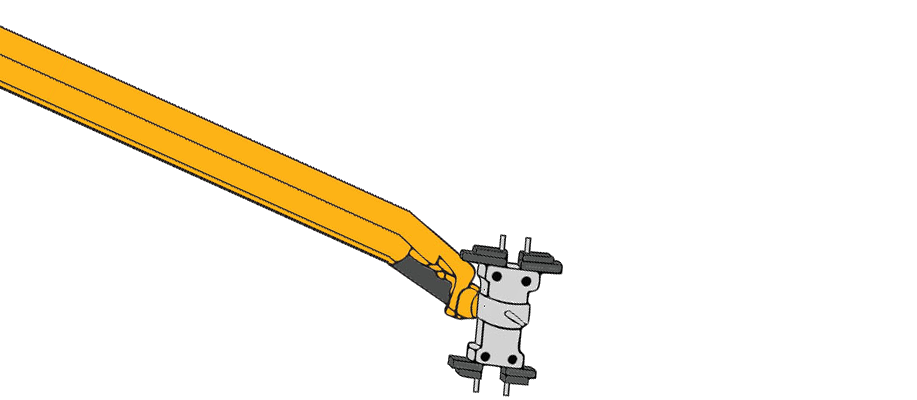 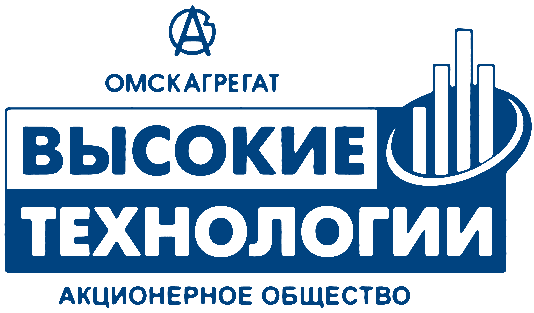 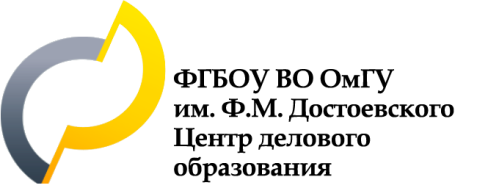 Эффективность проекта
тыс. руб.
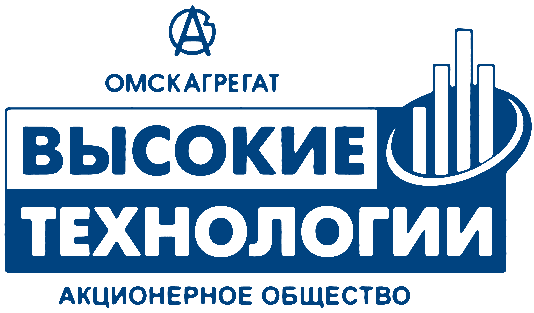 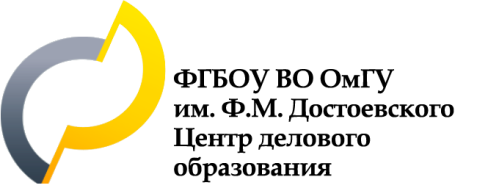 Спасибо за внимание!
«Роботы уже сегодня могут выполнять практически всю тяжелую и монотонную, так называемую «черную» работу. В ближайшем будущем человек сможет заниматься исключительно творческой деятельностью, а также уделять больше времени своим родным и близким»
Жак Фреско